Performance of Centrifugal Pumps
1
Fluid Machines:
Positive displacement
Energy transfer occurs as a result of the movement of the volume boundaries in which the fluid is enclosed in.
Dynamic
These are devices that use vanes or blades to direct the fluid. The fluid is not confined to a volume
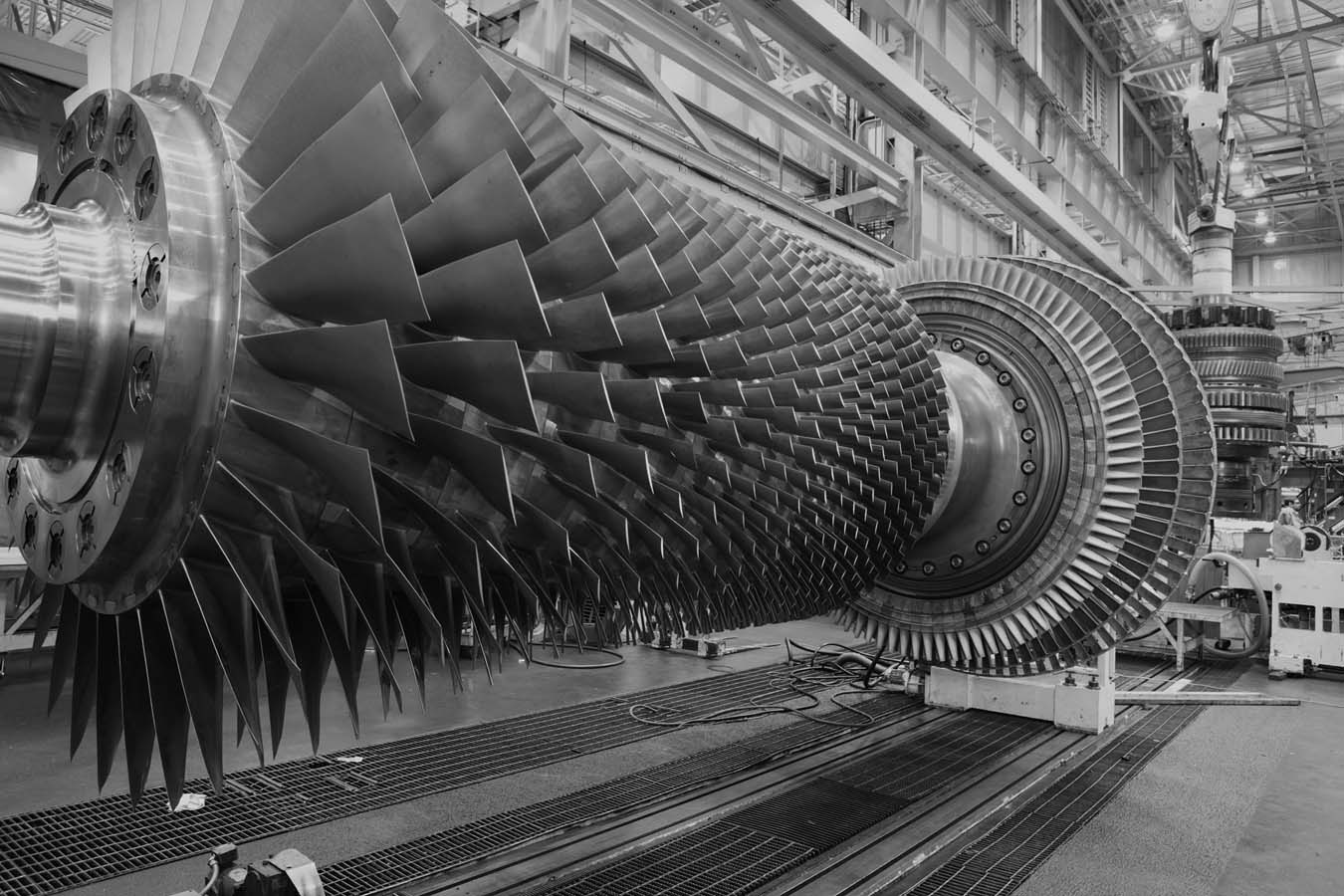 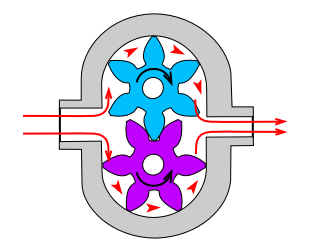 Dynamic
Positive Displacement Gear pump
3/17/2013
ME 322 THERMO-FLUIDS LAB-1
Performance of Centrifugal Pumps
2
Fluid Machines:
Fluid machines can also be categorized according to the geometry of the fluid path into,
Radial (centrifugal)
Flow direction is mainly in the radial direction
Axial
Flow direction is mainly in the axial direction
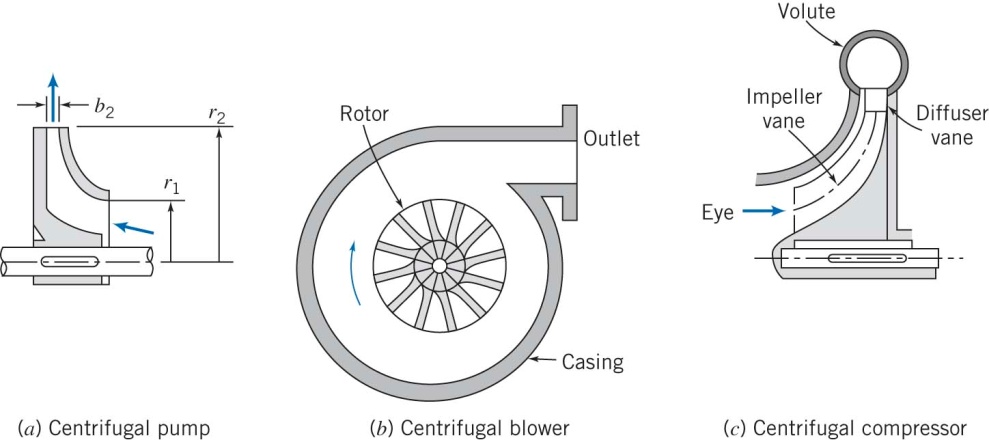 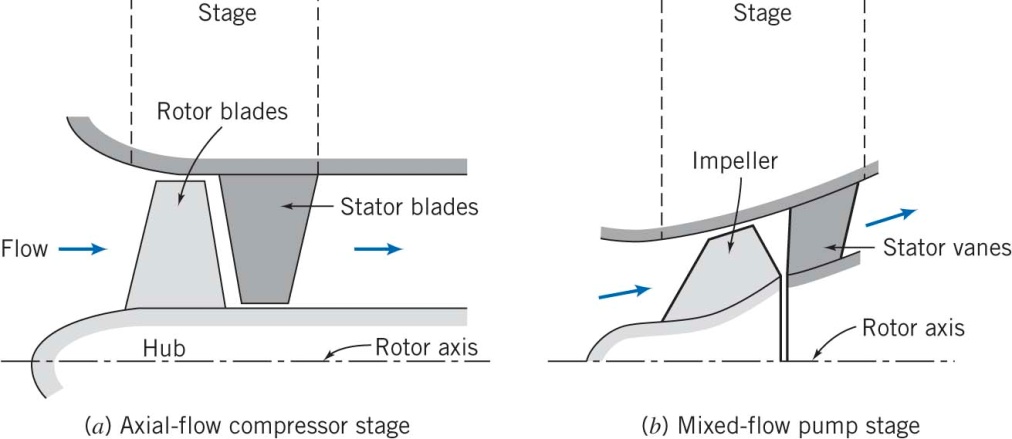 3/17/2013
ME 322 THERMO-FLUIDS LAB-1
Performance of Centrifugal Pumps
3
Fluid Machines: Turboprop Engine
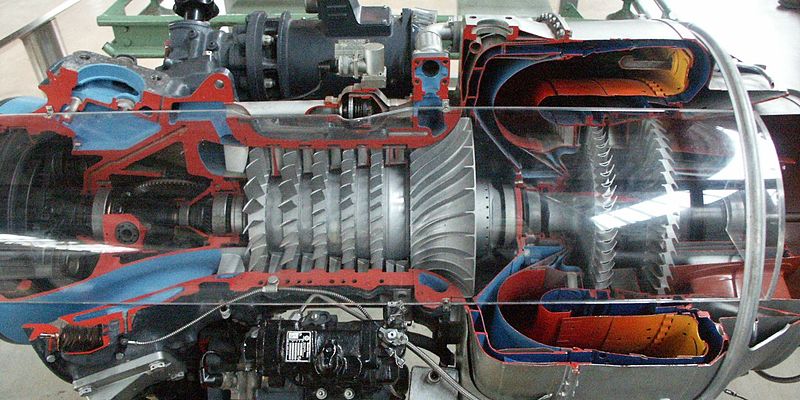 Centrifugal Compressor
Axial Turbine
Axial Compressor
3/17/2013
ME 322 THERMO-FLUIDS LAB-1
Performance of Centrifugal Pumps
4
3/17/2013
ME 322 THERMO-FLUIDS LAB-1
Performance of Centrifugal Pumps
5
3/17/2013
ME 322 THERMO-FLUIDS LAB-1
Performance of Centrifugal Pumps
6
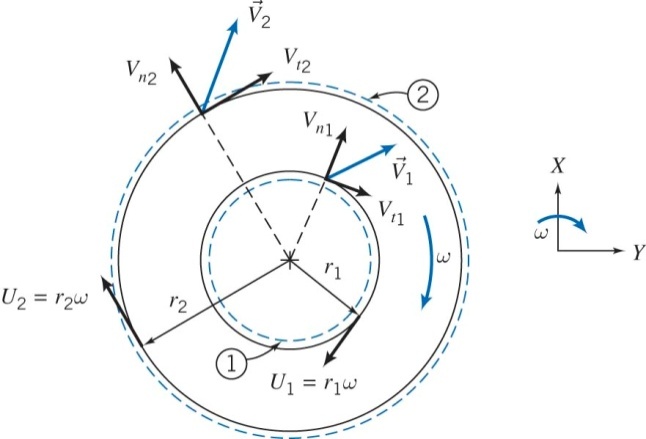 3/17/2013
ME 322 THERMO-FLUIDS LAB-1
Performance of Centrifugal Pumps
7
3/17/2013
ME 322 THERMO-FLUIDS LAB-1
Performance of Centrifugal Pumps
8
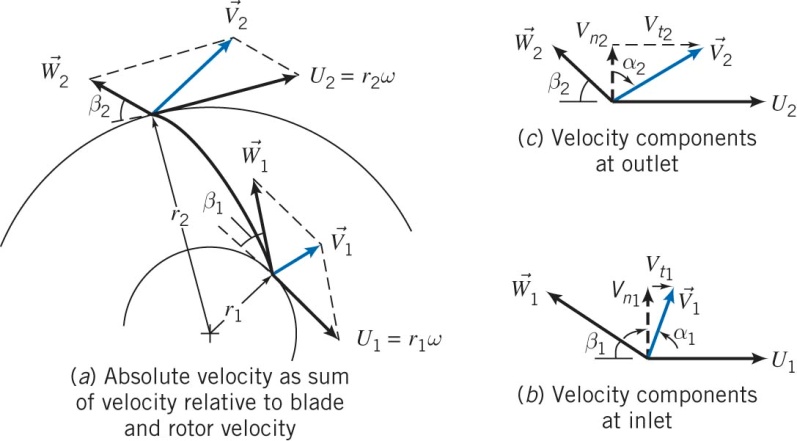 3/17/2013
ME 322 THERMO-FLUIDS LAB-1
Performance of Centrifugal Pumps
9
3/17/2013
ME 322 THERMO-FLUIDS LAB-1
Performance of Centrifugal Pumps
10
Fluid Machines:
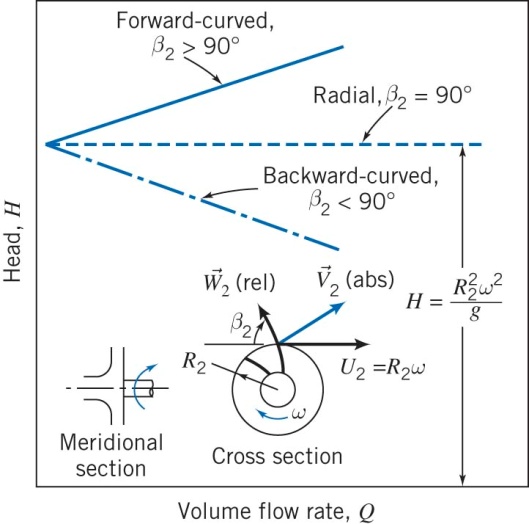 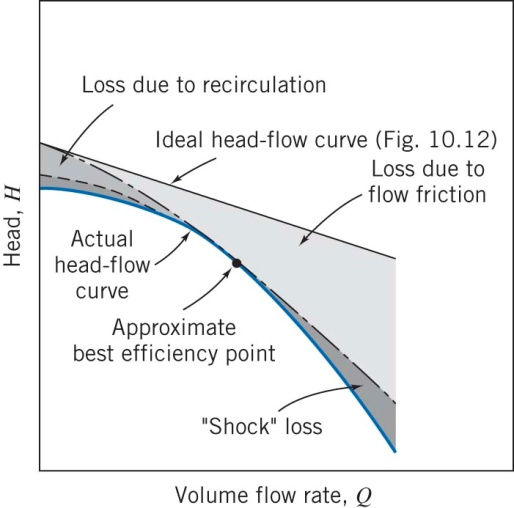 3/17/2013
ME 322 THERMO-FLUIDS LAB-1
Performance of Centrifugal Pumps
11
3/17/2013
ME 322 THERMO-FLUIDS LAB-1
Performance of Centrifugal Pumps
12
3/17/2013
ME 322 THERMO-FLUIDS LAB-1